การประชุมสรุปผลและจัดทำข้อเสนอการดำเนินงานการป้องกัน
การบาดเจ็บทางถนนระดับอำเภอ
วันที่ 10 ตุลาคม 2562
กองป้องกันการบาดเจ็บ
 กรมควบคุมโรค
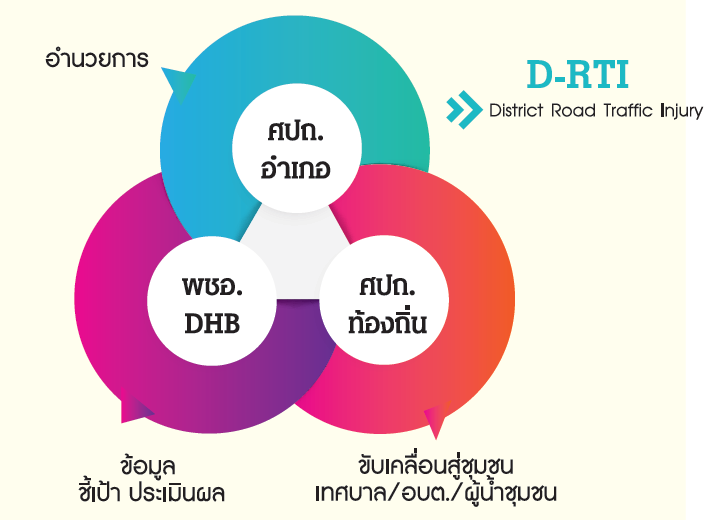 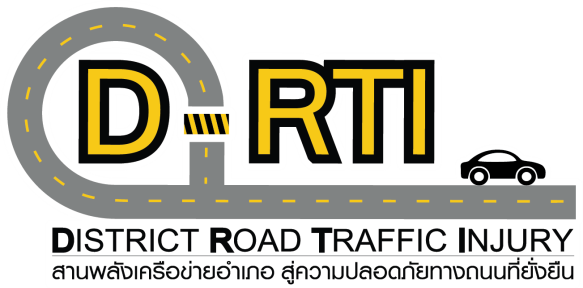 วาระการประชุม
วาระที่ 1  การขับเคลื่อนการดำเนินงานป้องกันการบาดเจ็บทางถนน 
             และชี้แจ้งวัตถุประสงค์การประชุม
วาระที่ 2  สรุปผลการดำเนินงานการป้องกันการบาดเจ็บทางถนน
              ระดับอำเภอ ปี 2561 - 2562
วาระที่ 3  จัดทำข้อเสนอการดำเนินงาน
   ด้านนโยบาย
   ด้านวิชาการ
   ด้านการบริหารจัดการ
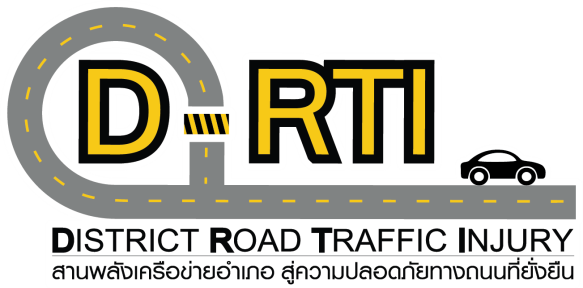 www.themegallery.com
วาระที่ 1   การขับเคลื่อนการดำเนินงานป้องกันการบาดเจ็บทางถนนระดับอำเภอ
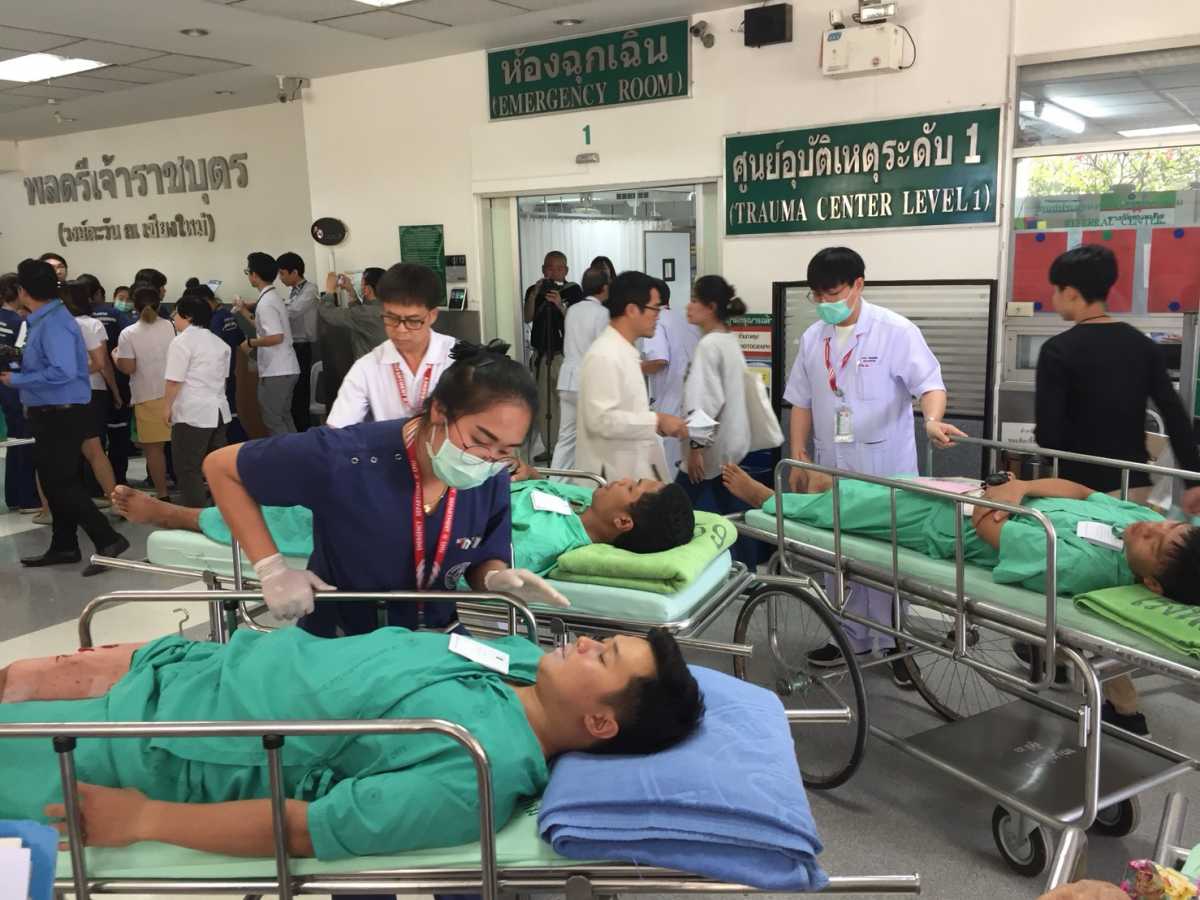 7 ปีที่ผ่านมา คนไทยเสียชีวิต
จากการบาดเจ็บทางถนน
153,540 คน
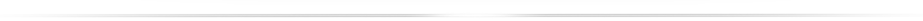 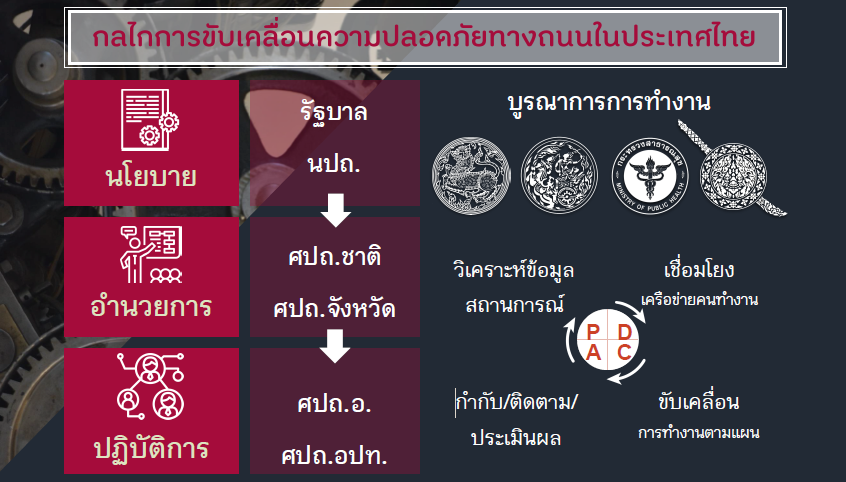 พชอ.
www.themegallery.com
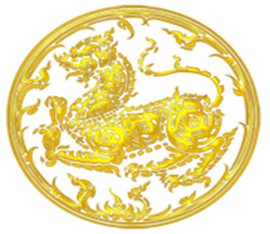 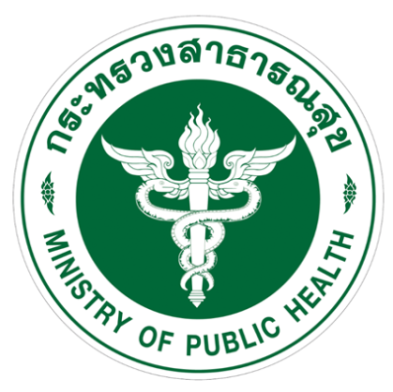 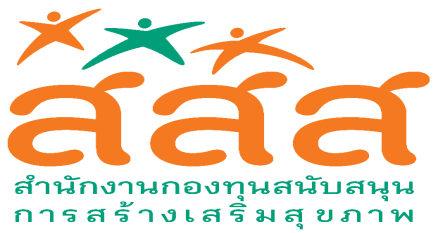 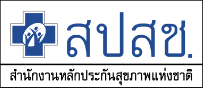 คณะกรรมการพัฒนาคุณภาพชีวิตระดับอำเภอ (พชอ.)
เป็นรูปแบบการจัดการระบบสุขภาพระดับพื้นที่
โดยใช้ปัญหาคุณภาพชีวิตของพื้นที่เป็นฐาน ประชาชนเป็นศูนย์กลาง 
ด้วยการทำงานอย่างมีส่วนร่วมของรัฐ ประชาสังคม และเอกชน
ตามแนวทาง “ประชารัฐ” เพื่อสร้างเสริมความเข้มแข็งแก่ระบบสุขภาพอำเภอ
เป็นระเบียบสำนักนายกรัฐมนตรี พ.ศ. 2561ว่าด้วยคณะกรรมการพัฒนาคุณภาพชีวิตระดับอำเภอ (พชอ.) 
โดยมีนายอำเภอเป็นประธาน และมีสาธารณสุขอำเภอเป็นเลขาฯ
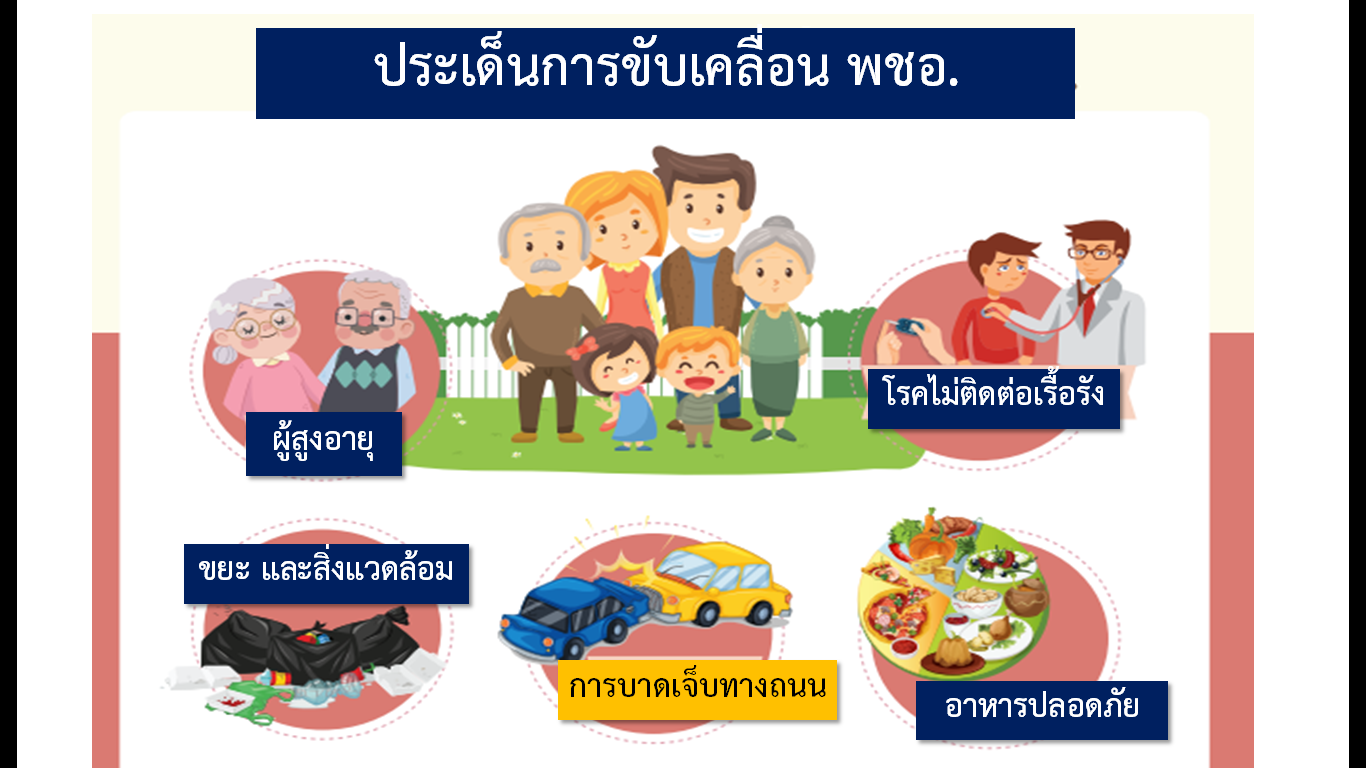 www.themegallery.com
ประเด็นปัญหาโรคและภัยสุขภาพที่เลือกดำเนินการผ่าน พชอ. ปีงบประมาณ 2561
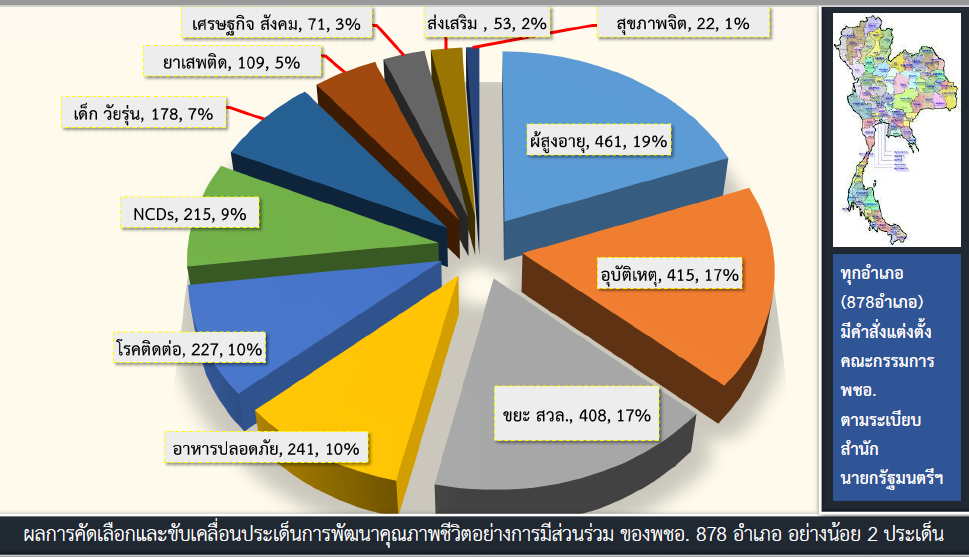 www.themegallery.com
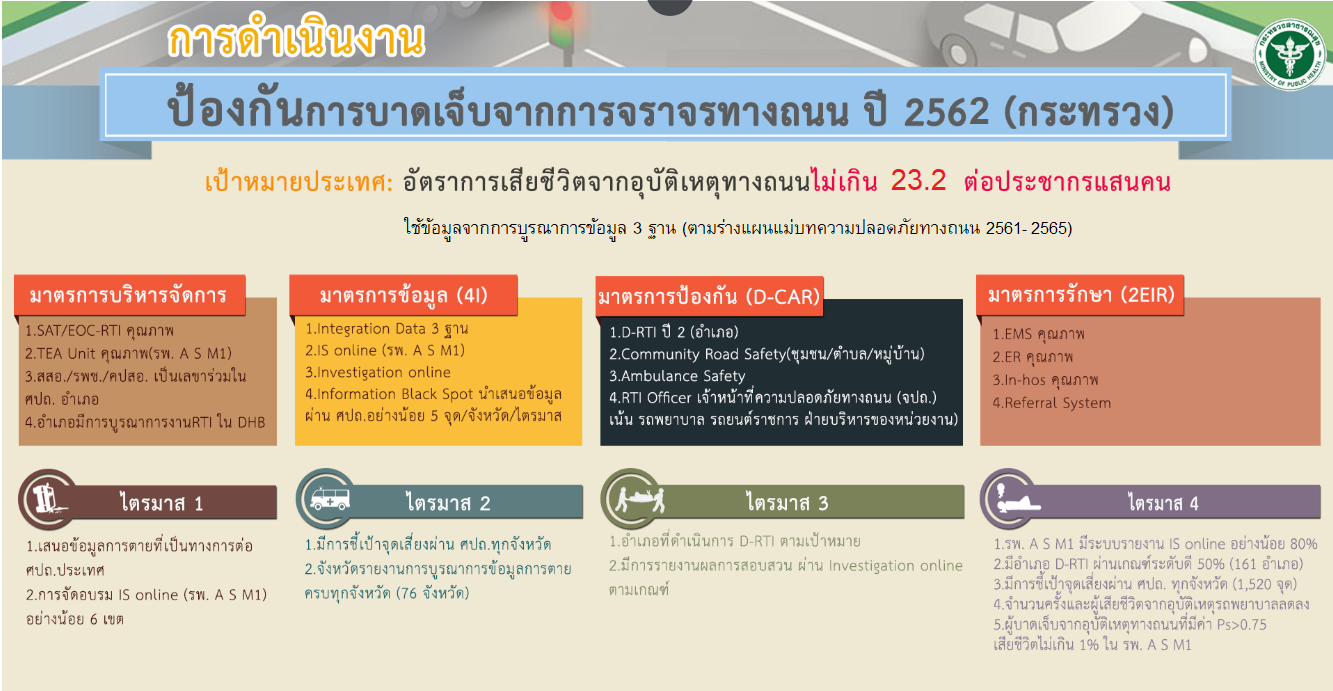 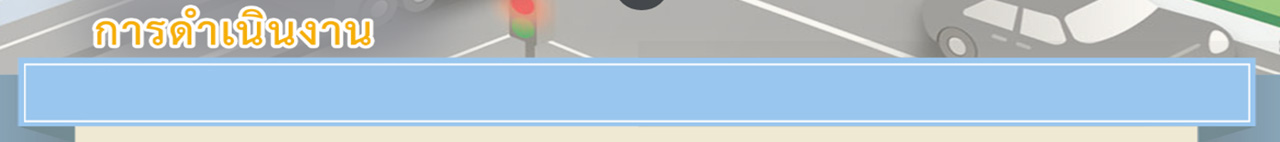 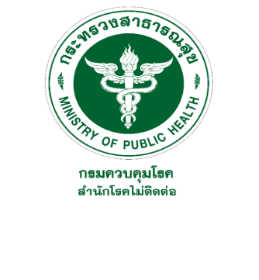 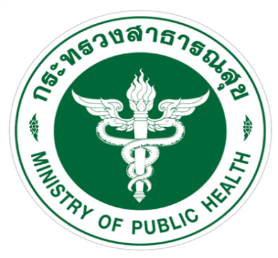 ป้องกันการบาดเจ็บจากการจราจรทางถนน ปี 2559-2563 (กระทรวงสาธารณสุข)
เป้าหมายประเทศ: อัตราการเสียชีวิตจากอุบัติเหตุทางถนนไม่เกิน 20.9 ต่อประชากรแสนคน
มาตรการ 4x4
ใช้ข้อมูลจากการบูรณาการข้อมูล 3 ฐาน
มาตรการป้องกัน (MOPH)
 1. Management system: ขับเคลื่อนกลไก    ในพื้นที่ (พชอ./ศปถ./D-RTI/City-RTI)
 2. Organization enforcement     (มาตรการองค์กร, มาตรการรถพยาบาล) 
 3. Policy Development  (Area/problem      Base: อำเภอเสี่ยง, ดื่มขับ, เด็กและเยาวชน)
 4. Health Literacy (ความรอบรู้สุขภาพด้าน    ความปลอดภัยทางถนน)
มาตรการรักษา(2EIR)
 1. EMS คุณภาพ
 2. ER คุณภาพ
 3. In-hos คุณภาพ
 4. Referral System
มาตรการบริหารจัดการ
1. SAT/EOC-RTI คุณภาพ
2. TEA Unit คุณภาพ (รพ. A S M1)
3. สสอ./รพช./คปสอ.   
    เป็นเลขาร่วมฯ ใน ศปถ.อำเภอ
4. อำเภอมีการบูรณการงาน      RTI ใน พชอ.หรือ ศปถ.
มาตรการข้อมูล (4I)
 1. Integration Data 3 ฐาน    
 2. IS online (รพ.A S M1)
 3. Information Black Spot นำเสนอ    จุดเสี่ยงผ่าน ศปถ. 
4. Investigation online
การป้องกัน
ด้านข้อมูล
ติดตาม ประเมินผลการดำเนินงานของประเทศภายใต้ ศปถ. (อนุฯ6)
3 ฐาน Plus ( สธ. ตร. บ.กลาง ชันสูตร ทร4/1 ITEMs 43file IS) เชื่อมโยงจังหวัด
IS online ขยายให้ครบ ทุก A S M1 และติดตามคุณภาพ
พัฒนาเกณฑ์การสอบสวน การบาดเจ็บจากการจราจร (รถจักรยานยนต์ รถพยาบาล และเหตุการณ์ที่ผู้บริหารสนใจ)
ขับเคลื่อนกลไกในระดับอำเภอ (พชอ./ศปถ./D-RTI/City-RTI)
พัฒนานโยบายป้องกันการบาดเจ็บจากการจราจรในเด็กและเยาวชน
มาตรการองค์กรความปลอดภัยทางถนน
สื่อสารความเสี่ยงต่อสังคม เน้นช่องทาง Social media
โครงการ“ขับขี่ปลอดภัย มั่นใจ ไร้แอลกอฮอล์”
กลไกการขับเคลื่อนในระดับพื้นที่
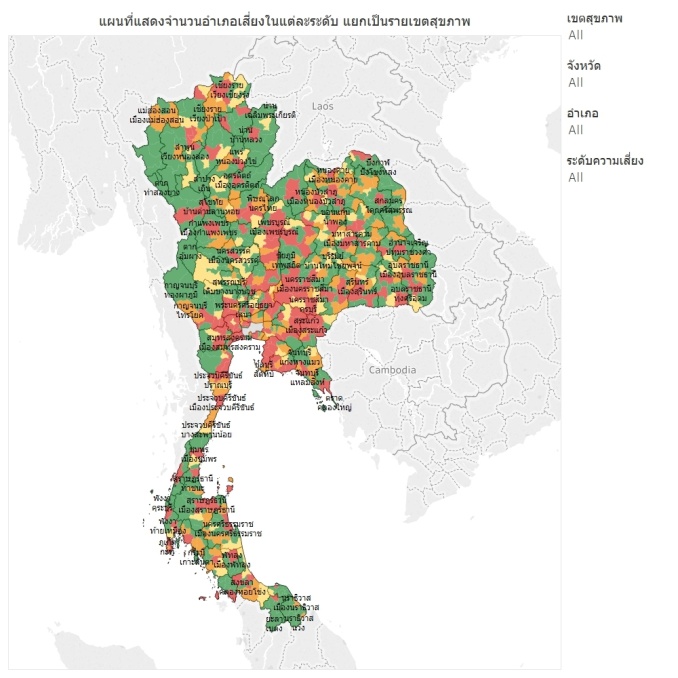 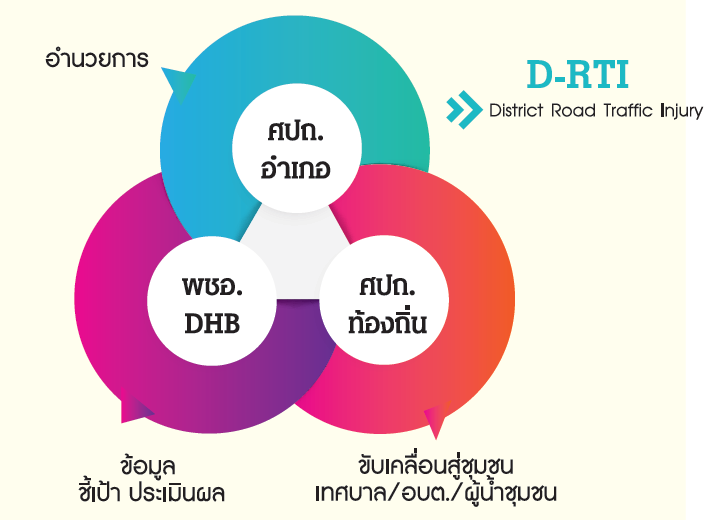 ประเทศไทยมี อำเภอเสี่ยงทั้งหมด 283 อำเภอ 
คิดเป็นร้อยละ 32 ของอำเภอทั้งหมด 
ครอบคลุมการตายร้อยละ 81 ครอบคลุมการบาดเจ็บร้อยละ 65
วาระที่ 2  สรุปผลการดำเนินงาน ปี 2561 - 2562
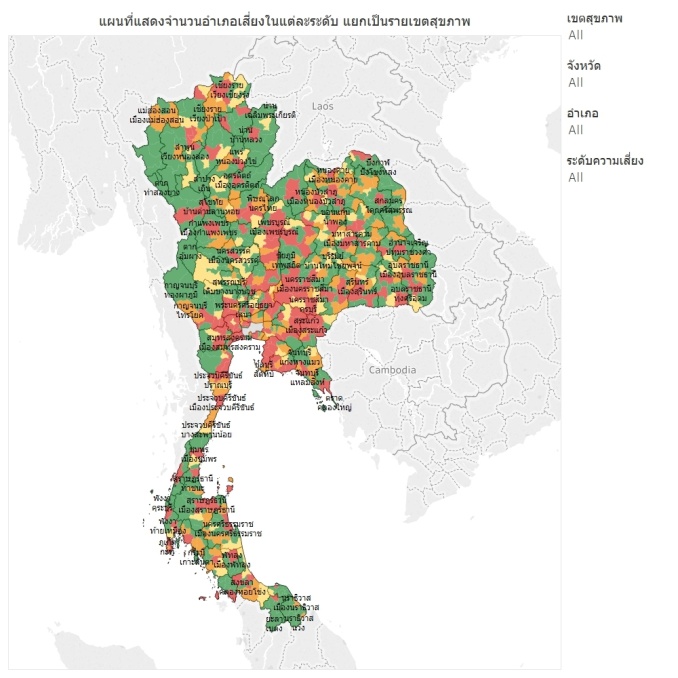 2559 DHS
2560 DHS-RTI
2561 พชอ. (D-RTI)
เป้าหมาย 2562-63 พชอ. (D-RTI)
มีอำเภอดำเนินการผ่านระบบสุขภาพอำเภอ
      678 อำเภอ
กำหนดเป้าหมายอำเภอเสี่ยง 283 อำเภอ
ผ่านเกณฑ์ประเมินคุณภาพ  > 140 อำเภอ
มีอำเภอที่มีผู้บาดเจ็บหรือเสียชีวิต
ลดลง 100 อำเภอ
(283 อำเภอครอบคลุมการตาย 81% ของทั้งหมด)
54 อำเภอ ผ่านเกณฑ์
     การประเมินคุณภาพ 
32 อำเภอมีผู้บาดเจ็บหรือเสียชีวิตลดลง
จาก 549 อำเภอ
136 อำเภอ ผ่านเกณฑ์
     การประเมินคุณภาพ
 73 อำเภอ ดีเยี่ยมระดับทอง
 48 อำเภอ ดีเยี่ยมระดับเงิน
 13 อำเภอ ดีเยี่ยมระดับ 
                   ทองแดง
ปีที่ 4-5
ปีที่ 1
ปีที่ 3
ปีที่ 2
รูปแบบการประเมินคุณภาพ
มีคะแนนรวม 100 คะแนน
เล่มรายงานผลลการดำเนินงาน 30%
การลงพื้นที่ 
กรรมการภายใน  40 %  
กรรมการภาคีภายนอก 30 %                             
มากกว่า 80 คะแนนขึ้นไป เป็นระดับทอง
70 - 79 ระดับ เงิน
น้อยกว่า 70 ระดับทองแดง
เน้นความครบถ้วนเนื้อหาสาระตามเกณฑ์ 
       ทั้งเชิงปริมาณ และคุณภาพ เช่น คุณภาพการ
       วิเคราะห์ข้อมูล คุณภาพข้อมูลการสอบสวน
เน้นเชิงคุณภาพและแลกเปลี่ยนเรียนรู้
การวิเคราะห์สภาพปัญหาของพื้นที่
กลไกการทำงาน นโยบาย เครือข่ายการมีส่วนร่วม
วิธีการการแก้ปัญหา และนวัตกรรม
การประเมินผล การแสดงข้อมูลที่ชัดเจนเชื่อถือได้
ผลการดำเนินงาน 
ความตั้งใจ การนำเสนอ ทีมงาน
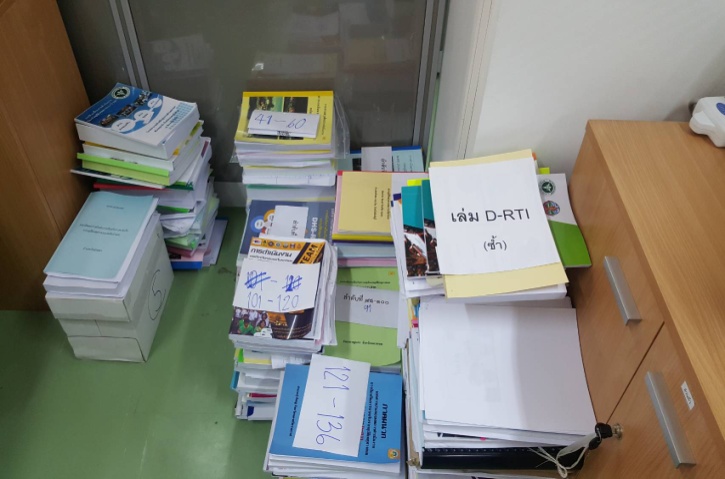 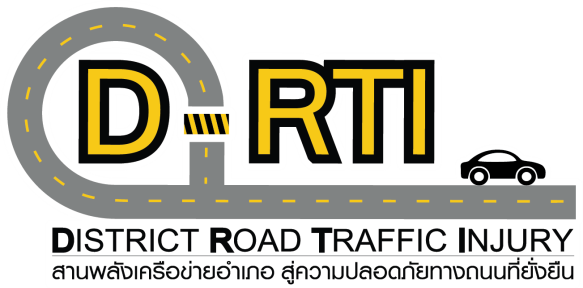 ข้อสังเกตผลการดำเนินงานของอำเภอ ปี 2561(136 อำเภอ)
ระดับทอง 73   อำเภอ  
การเจ็บและตายลดลง 		29 อำเภอ                                
การตายลดลงอย่างเดียว 		6   อำเภอ                               
การบาดเจ็บลดลงอย่างเดียว  	17 อำเภอ                 
ไม่ลดลงทั้งเจ็บตาย 		12 อำเภอ                  
ข้อมูลไม่ชัดเจน 			9   อำเภอ
ข้อสังเกต
ส่วนใหญ่มีการวิเคราะห์ที่ดีและแสดงผลที่ชัดเจน
อำเภอที่ข้อมูลไม่ชัดเจน แต่มีคะแนน
        กระบวนการทำงานที่สูง เกิน 80 คะแนน
ภาคอีสาน 52% ส่งผลงาน และ 56% ได้ระดับทอง
ระดับเงินและทองแดง 63 อำเภอ
อำเภอการเจ็บและตายลดลง 	11 อำเภอ
การตายลดลงอย่างเดียว 		5   อำเภอ
การบาดเจ็บลดลงอย่างเดียว  	17 อำเภอ
ไม่ลดลงทั้งเจ็บตายหรือไม่ชัดเจน	 29 อำเภอ
ข้อสังเกต
การแสดงข้อมูลและกระบวนการทำงาน
      ส่วนใหญ่ไม่ชัดเจน
คะแนนภาพรวมต่ำกว่า 80 คะแนน
มีอำเภอที่ดำเนินการสองปี ซ้อน 33 อำเภอ 
มี 23 อำเภอ ที่แนวโน้มการตายลดลงทั้งสองปี
อยู่ในขั้นตอนการประเมินผลจากข้อมูล 3 ฐาน
www.themegallery.com
จำนวนอำเภอดีเยี่ยมระดับทอง (Advanced)การดำเนินงานของอำเภอ ปี 2561 แยกรายเขตสุขภาพ
www.themegallery.com
ผลการดำเนินงานD-RTI ปีงบประมาณ 2562
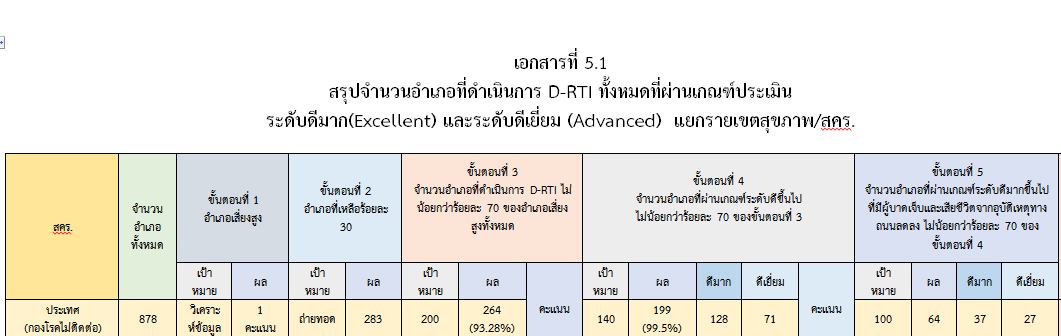 กำหนดเป้าหมายอำเภอเสี่ยง 283 อำเภอ > 200 อำเภอ    ดำเนินการ 264 อำเภอ
ผ่านเกณฑ์ประเมินคุณภาพ  > 140 อำเภอ                    ผ่านเกณฑ์  199 อำเภอ
มีอำเภอที่มีผู้บาดเจ็บหรือเสียชีวิต  > 100 อำเภอ            ลดลง 64 อำเภอ  (บ.กลาง)
 ผ่านเกณฑ์ระดับ Advanced  (ดีเยี่ยม)                         จำนวน 71 อำเภอ 
 เขตสุขภาพที่ผ่านเกณฑ์การประเมิน เขต 7,8 และ 9 (ภาคอีสาน)  28 จาก 64 อำเภอ (44%)
www.themegallery.com
ประเด็นข้อค้นพบ พชอ. กับการป้องกันการบาดเจ็บจากอุบัติเหตุทางถนน
กลไกการจัดการปัญหาระดับอำเภอ ได้รับการยอมรับว่าเป็นกลไกมีประสิทธิภาพในการเข้าถึงระดับชุมชนและท้องถิ่นได้เป็นอย่างดี
อำเภอเสี่ยงดำเนินการน้อย (20%)
อำเภอส่วนใหญ่ไม่ให้ความสำคัญของการวิเคราะห์ข้อมูลถึงรากของปัญหา รวมทั้ง
        การชี้เป้าในระดับท้องถิ่น/ชุมชน การเชื่อมโยงข้อมูลสู่การสร้างมาตรการที่หวังผล เป็นผลให้มาตรการแก้ปัญหา Focus กลุ่มเป้าหมายไม่ชัดเจน และเน้นรณรงค์ประชาสัมพันธ์
4)    กลไก พชอ. มีข้อจำกัดการทำงานหากไม่เชื่อมโยงกับ ศปถ.อำเภอ ซึ่งมีบทบาทหน้าที่โดยตรง และมีมุมมองว่าเป็นงานของฝ่ายสาธารณสุข ทำให้บทบาทไม่ชัดเจน ควรมีรูปแบบการบูรณากรที่ชัดเจนเป็นรูปธรรม
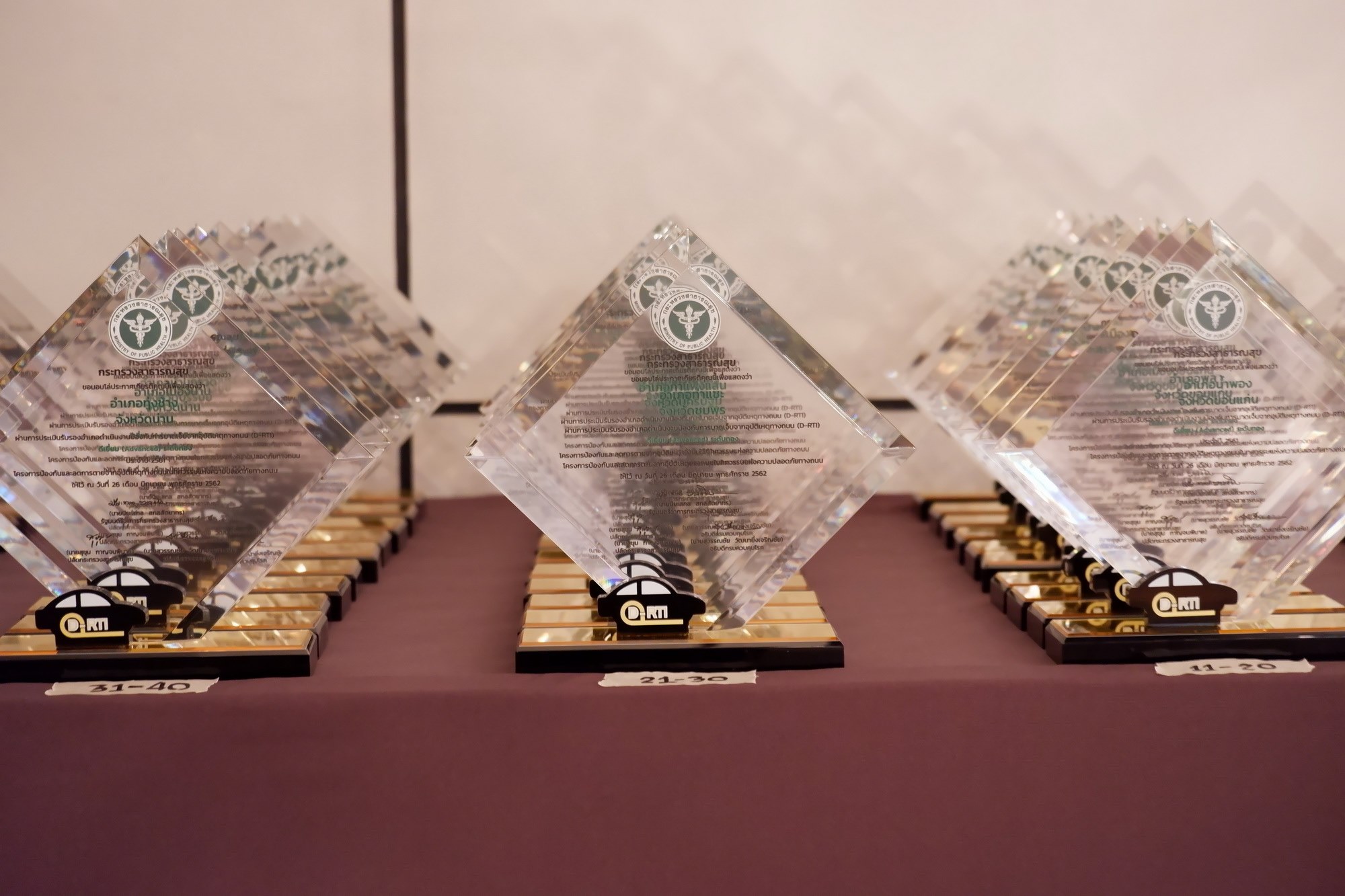 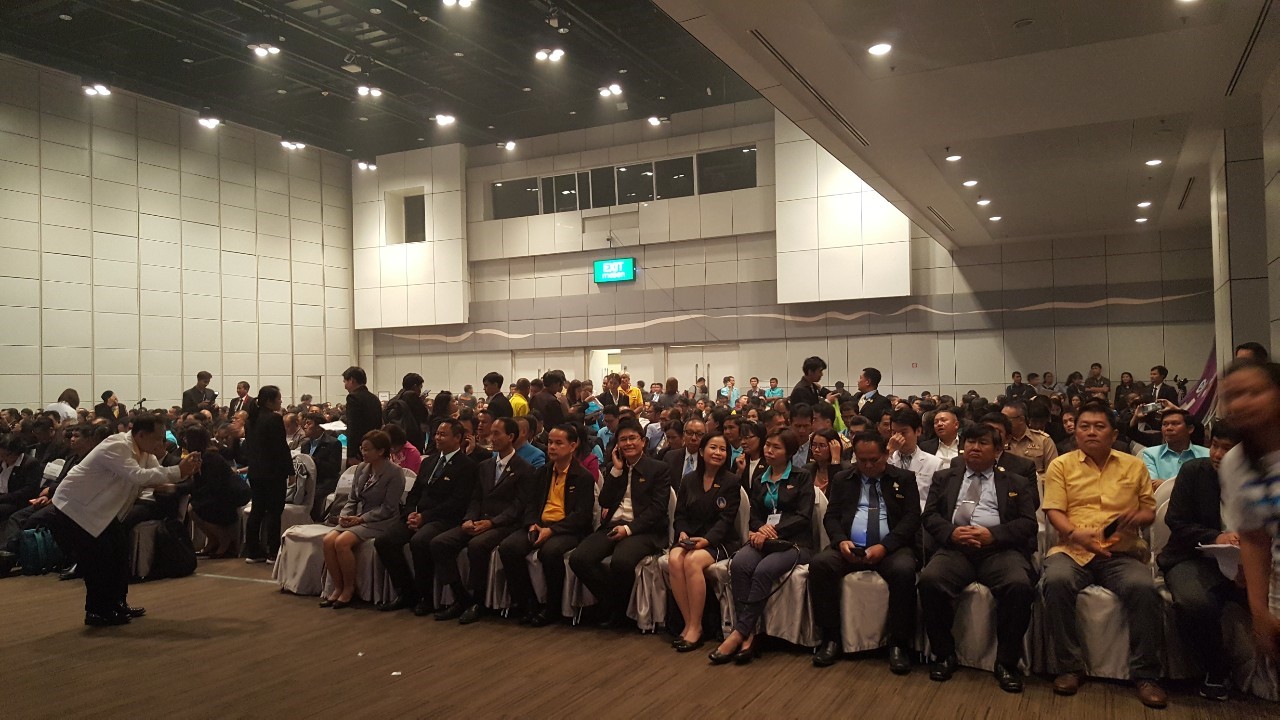 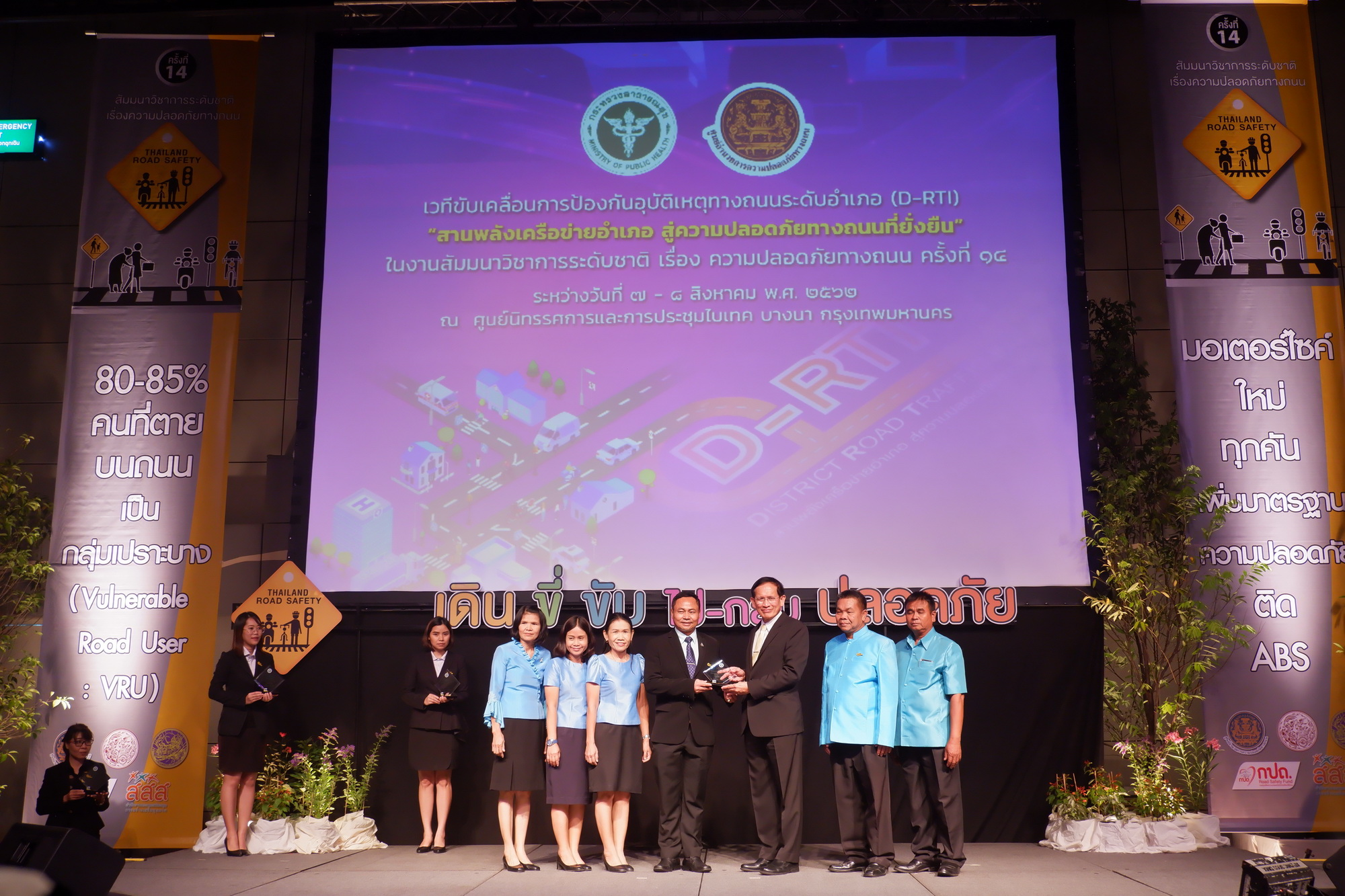 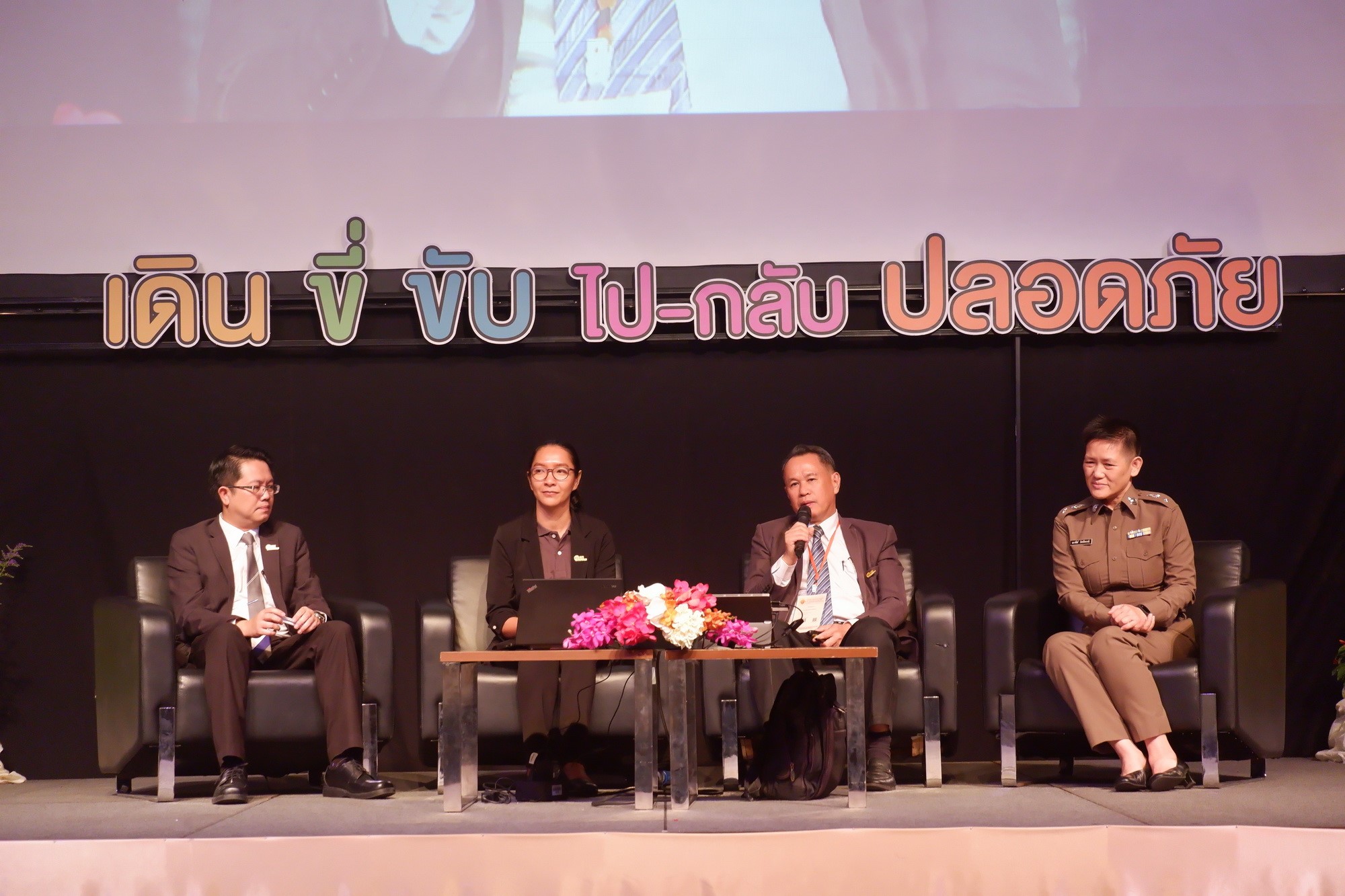 www.themegallery.com
ด้านนโยบาย
ในระดับพื้นที่ “เสนอให้มีข้อสั่งการการจัดตั้งคณะอนุกรรมการ/คณะทำงาน ภายใต้ ศปถ.อำเภอ” ทุกอำเภอ
 เสนอให้มีการจัดตั้งอนุกรรมการขับเคลื่อนและติดตามประเมินผลการทำงาน ระดับอำเภอ เพื่อให้เกิดความร่วมมือของหน่วยงานภาคีในส่วนกลางไปในทิศทางเดียวกัน ภายใต้ ศปถ.  (มีเป้าหมายร่วมกัน แผนงานร่วมกัน ประเมินผลร่วมกัน) เช่น“ตำบลขับขี่ปลอดภัย”  (คร.ตั้งเป้าหมาย 600 ตำบลในอำเภอเสี่ยง) 
   - เกิดโครงสร้างติดตามกลไก ศปถ.อำเภอ ภายใต้ ศปถ.
   - สร้างตัววัดการทำงาน  ติดตามและรายงานผล
www.themegallery.com
ด้านวิชาการ
หลายอำเภอยังยึดรูปแบบการดำเนินงานแบบเดิมๆ ควรมีการพัฒนา
    ศักยภาพการใช้เครื่องมือ โดยวิธี E-learning และ Social media
 เสนอให้มีระบบการรับรายงานการแก้ปัญหาในระดับพื้นที่ เพื่อสนับสนุน 
    การแก้ปัญหาของอำเภอ/ท้องถิ่น (ขยายความในข้อ 7) 
 พัฒนาแผนงาน D-RTI ร่วมกับ City RTI
www.themegallery.com
ด้านการบริหารจัดการ
ขาดงบประมาณในการขับเคลื่อนการดำเนินงาน (สคร.) เช่น
    การถ่ายทอดแนวทาง และการชี้แจงนโยบาย
  จัดระบบการลงพื้นที่ติดตามประเมินผล เช่น มีคณะกรรมการ   
     ประเมินผล 4 ภาค กำหนดช่วงเวลา และพื้นที่ที่จะประเมินอย่างไร
  จัดการพัฒนาศักยภาพกรรมการประเมินผล และพัฒนาแบบประเมิน
     กลาง และหางบประมาณสนับสนุน  
  เสนอให้การส่งผลงานผ่าน ศปถ.จังหวัด มาสู่ส่วนกลาง ศปถ.กลาง
www.themegallery.com
Core Team
การกำหนดปัญหา
การวิเคราะห์ข้อมูล
การวัดผล
สรุปบทเรียนจากการลงพื้นที่
1.Core Team (คณะทำงาน)
สิ่งที่ควบคุมไม่ได้
1. ผู้บริหารย้าย 
2. เปลี่ยนผู้รับผิดชอบงาน
เป้าหมายและแผนงานเดิมๆ
งานไม่ต่อเนื่อง  	     
รูปแบบการทำงานเป็นทางการ/หน้าที่
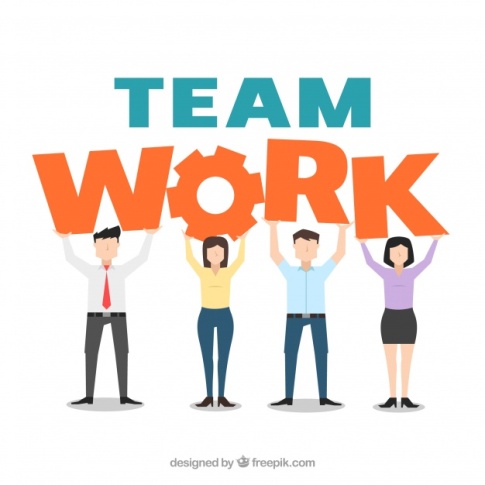 Mindset
1. ติดในกรอบระเบียบ
2. ทำงานตามตัวชี้วัด/งบประมาณ
3. คนทำงานที่มีใจ
การมี Core team
 หรือเรียกเป็นทางการ คณะอนุกรรมการ/คณะทำงาน
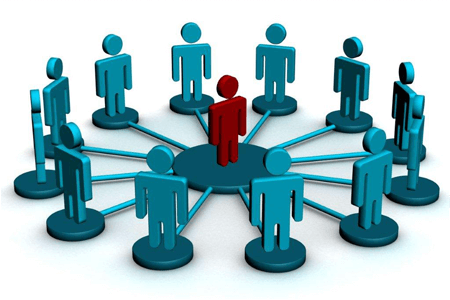 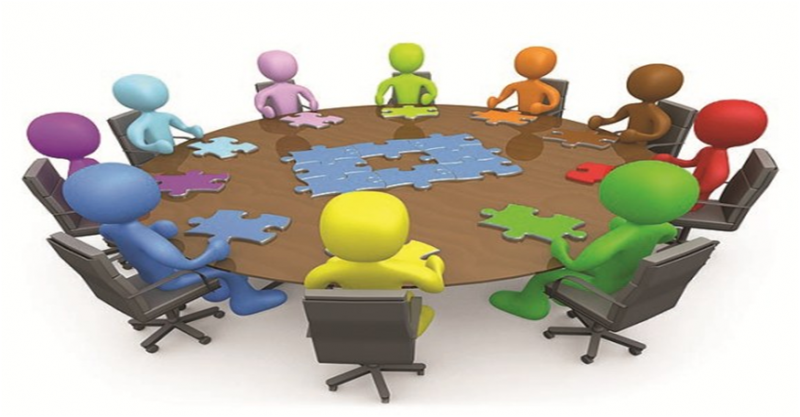 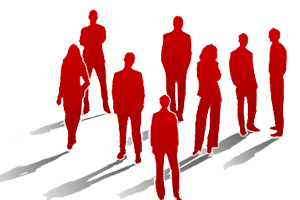 2.การวิเคราะห์ข้อมูล
แบบตรงมาตรงไป
ตามหลักระบาดวิทยา
ปัจเจก (คน)
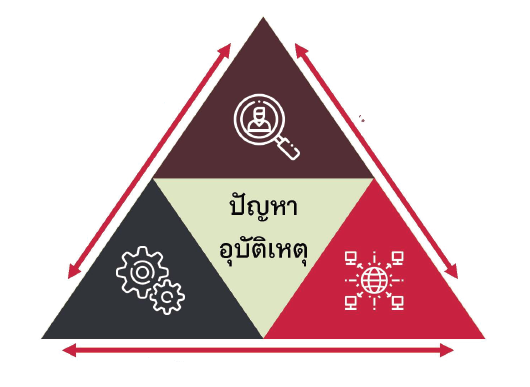 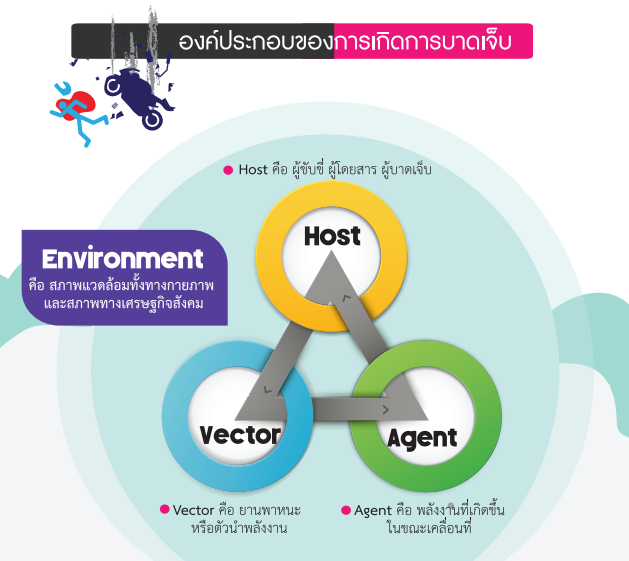 ระบบที่เกี่ยวข้อง
ศปถ.อำเภอ/อปท./พชอ.
ระบบข้อมูล และ
เป้าหมาย/แผนงาน
สภาวะแวดล้อม
รถ ถนน และสังคม
3.การกำหนดปัญหา
ขับรถเร็ว
ไม่สวมหมวกนิรภัย
เมาแล้วขับ
ย้อนศร
ฝ่าสัญญาณไฟ
ชนท้าย
ง่วง
จักรยานยนต์
ซาเล้ง
เด็กและเยาชน
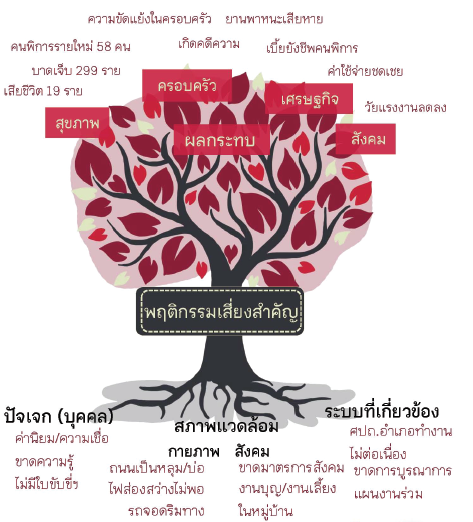 การกำหนดปัญหาที่หวังผล
ควรมีองค์ประกอบ 3 ใน 4
1. พฤติกรรมเสี่ยง
2. คน
3. รถ  
4. ถนน/สถานที่
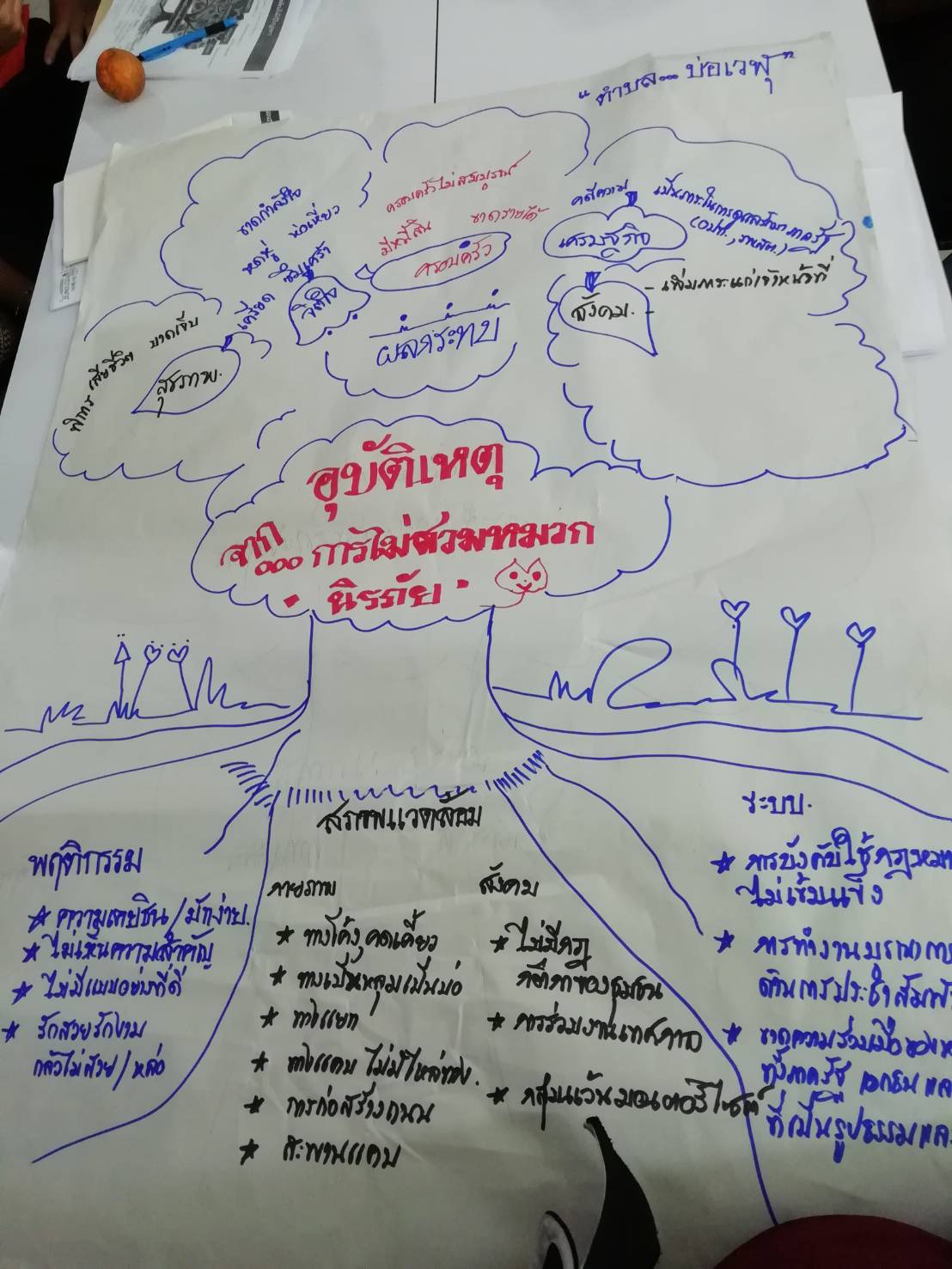 www.themegallery.com
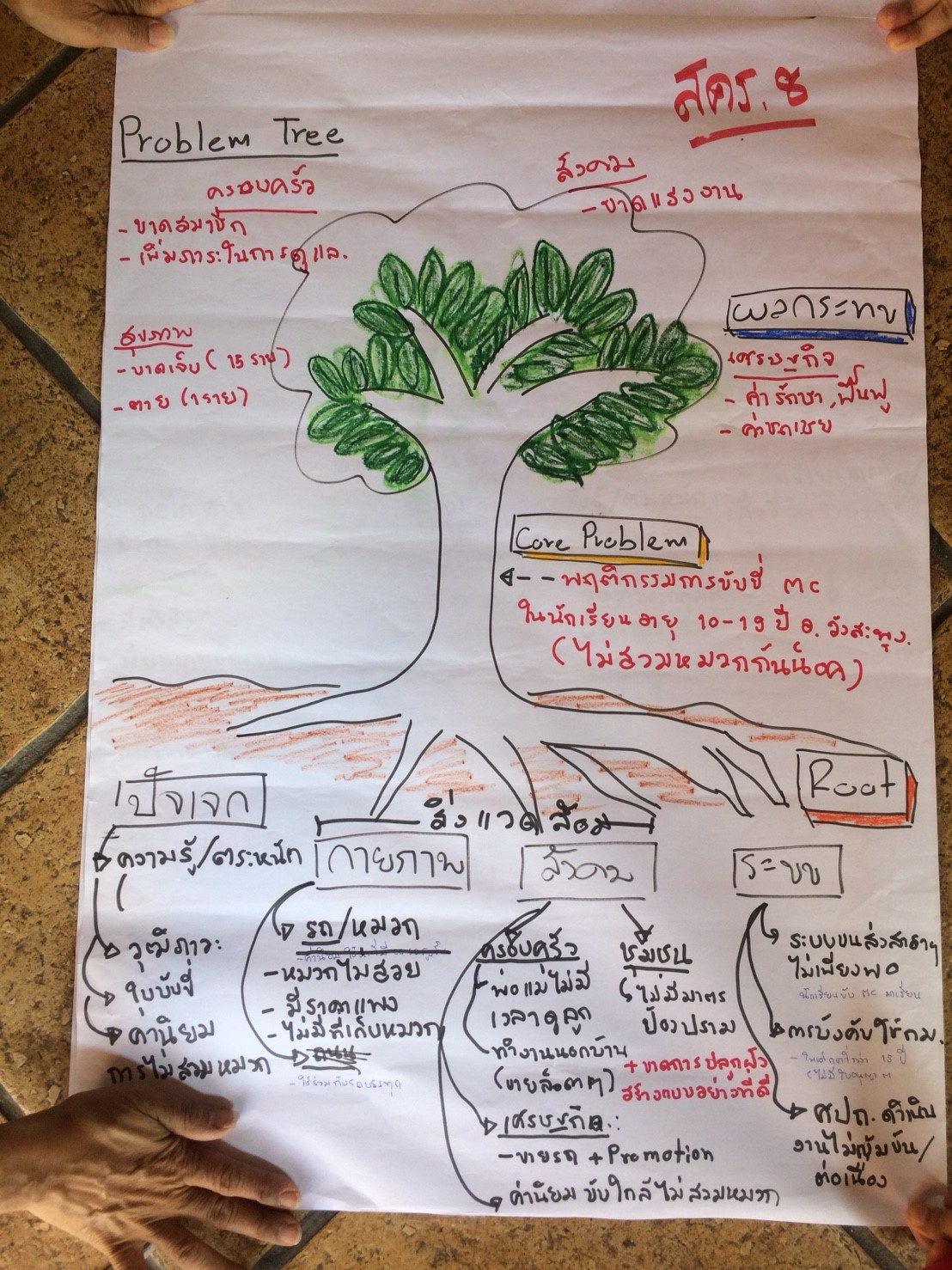 www.themegallery.com
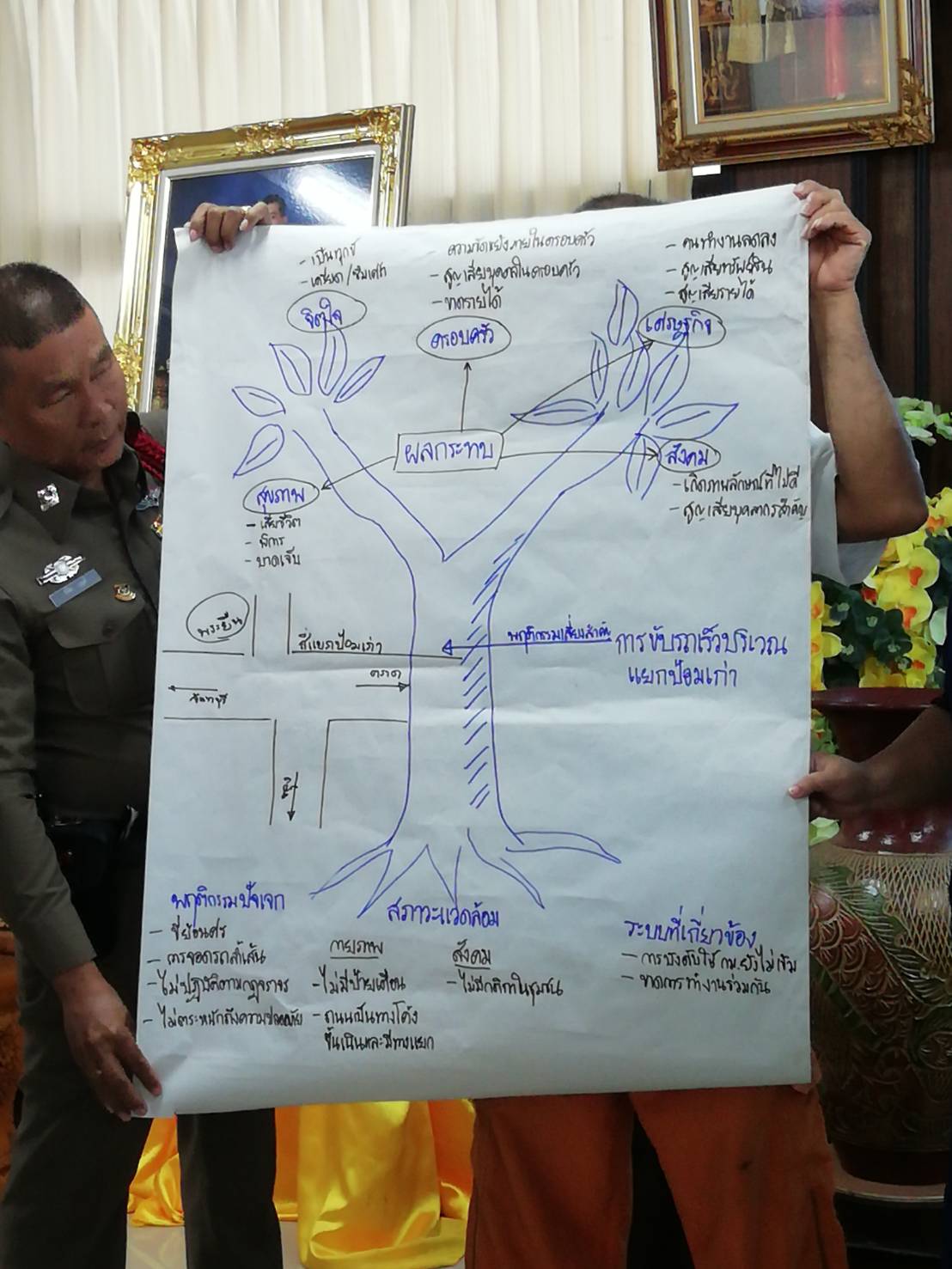 www.themegallery.com
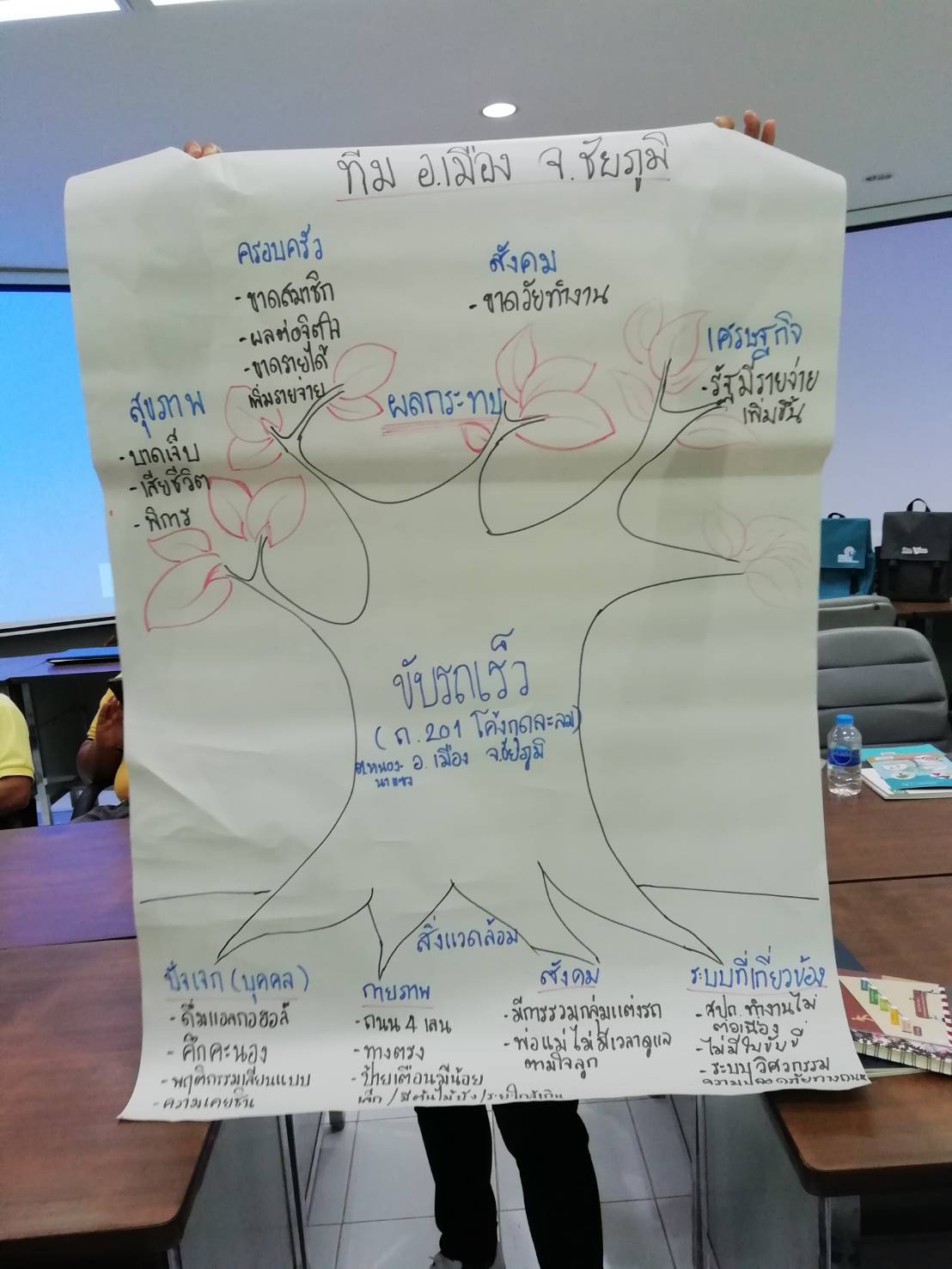 www.themegallery.com
เราจะวัดอะไรดี
เหตุ
ผล
4.การวัดผล
เราจะวัดอะไรดี
เหตุ
ผล
น้ำหนักตัว ↓
รอบเอว
การลดความอ้วน
ออกกำลังกาย 
3 วัน/สัปดาห์ 30 นาที
กินผักทุกวัน  2/3
↓
เราจะวัดอะไรดี
เหตุ
ผล
จำนวนครั้ง 
การบาดเจ็บ
การเสียชีวิต
อุบัติเหตุทางถนน
แก้จุดเสี่ยงที่แก้ไขลดการเจ็บ/ตาย/ครั้ง ?
มีตำบลอะไรที่ลดการตาย/เจ็บ ?
การเจ็บ/ตาย เด็กเยาวชนลด ?
– อ.เมือง ยโสธร การตายในช่วงบุญบั้งไฟลดลง 
   (บุญเดือน 6) จาก 9 ราย เหลือ 2 ราย
- อ.ทุ่งช้าง น่าน การลดการตายคนในพื้นที่ จาก 6 เหลือ 2 ราย
แก้จุดเสี่ยงได้กี่จุด
มีทีมระดับตำบลกี่ทีม
อัตราการสวมหมวกเพิ่มกี่ %
มาตรการองค์กรกี่แห่ง
มาตรการอื่นๆ
อ.เมือง ยโสธร
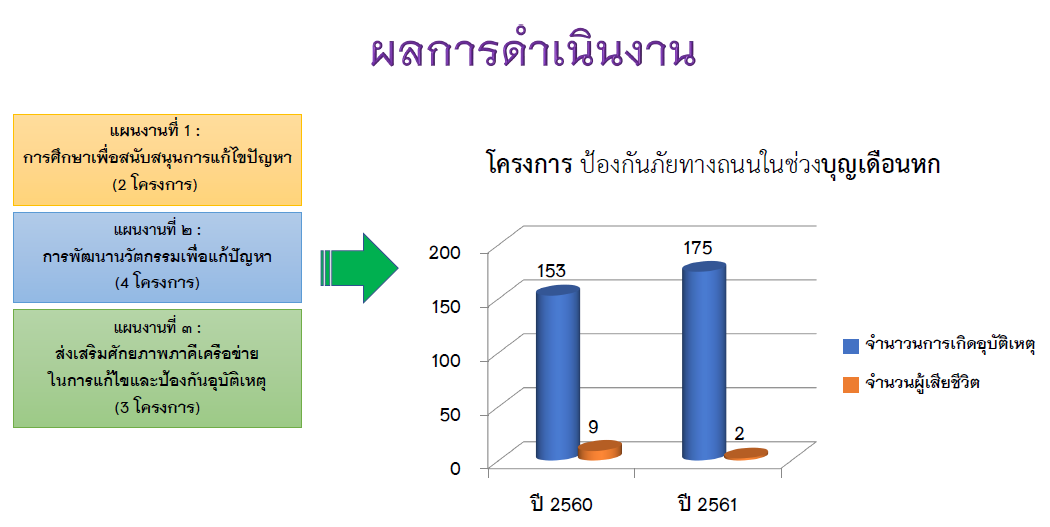 www.themegallery.com
อัตราป่วยและอัตราตายจากอุบัติเหตุทางถนน ต่อแสนประชากรอำเภอทุ่งช้าง ปี 2557-2560 (ข้อมูล ณ 30 กันยายน 2560)
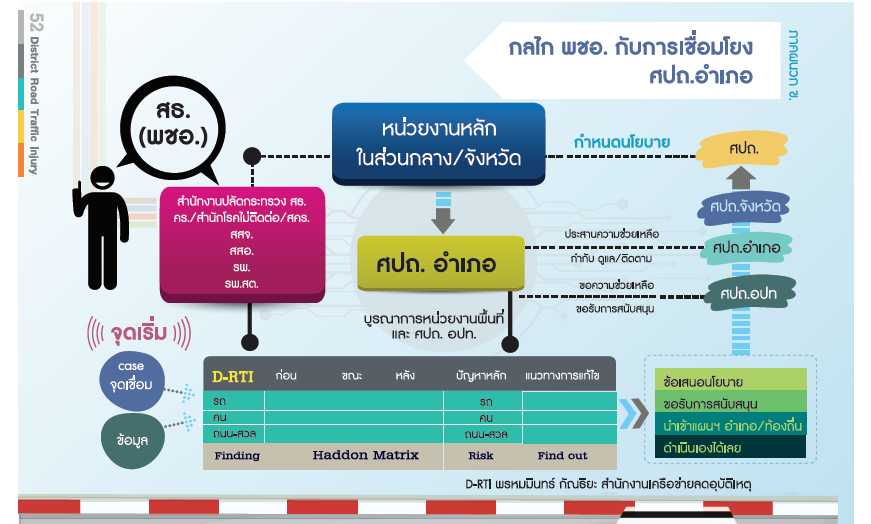 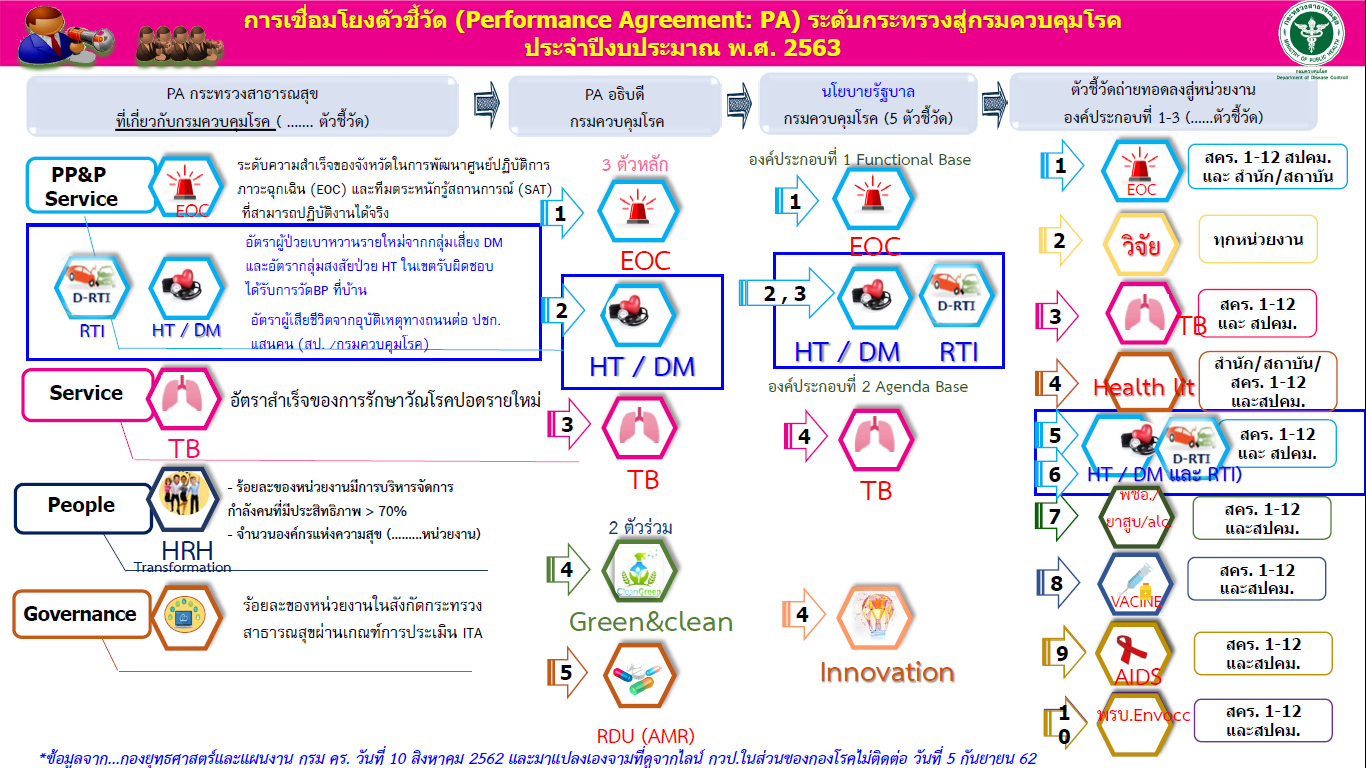 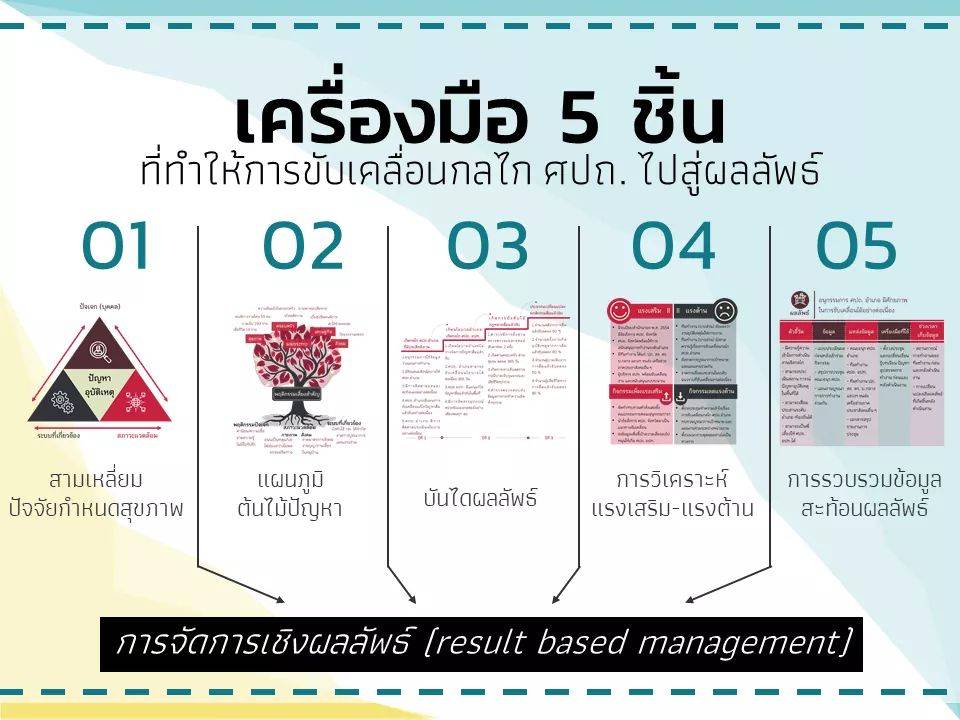 มีเครื่องมือสำหรับให้พื้นที่เลือกใช้
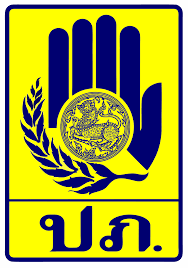 ศูนย์วิชาการความปลอดภัยทางถนน(ศวปถ.)
คู่มือ ศปถ.จังหวัด
       ศปถ.อำเภอ
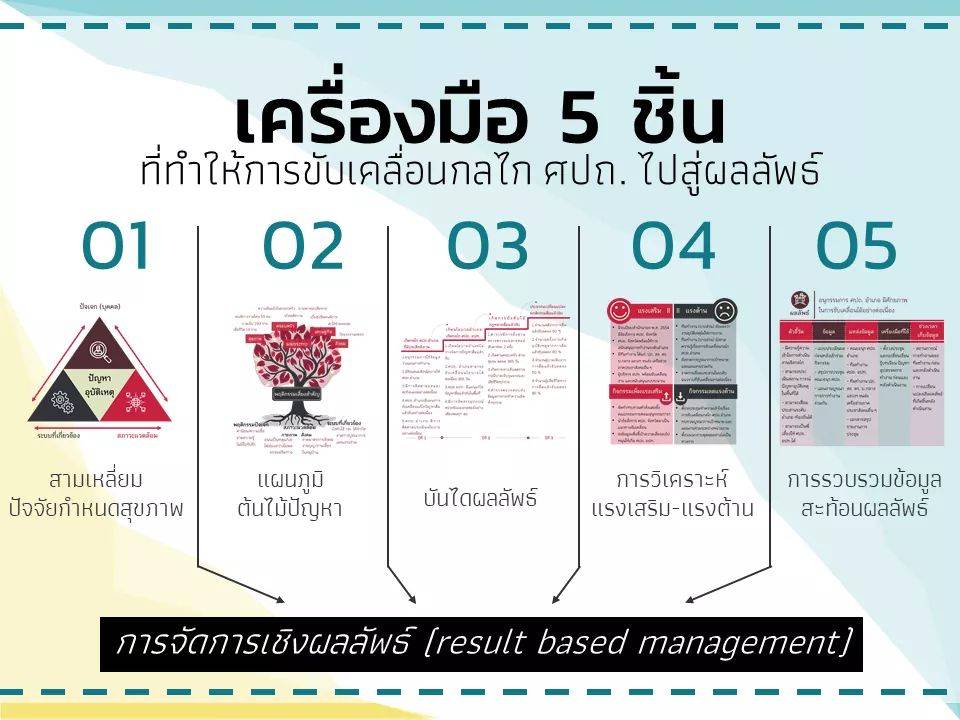 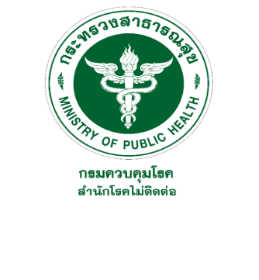 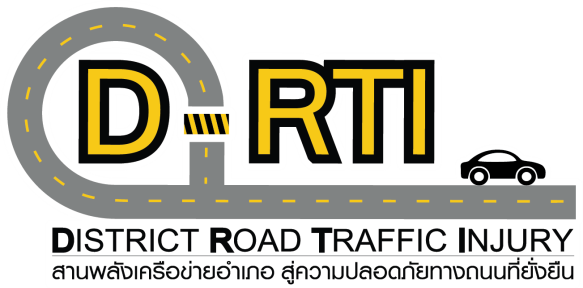 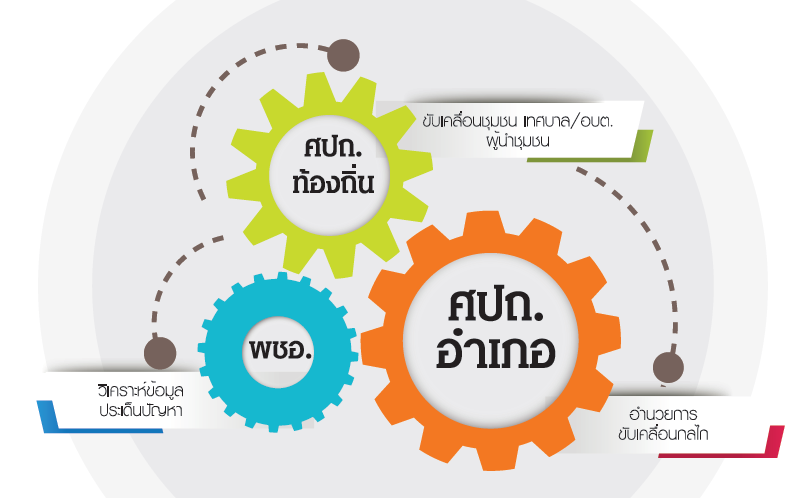 ก้าวใหม่... การขับเคลื่อน กลไก ศปถ.
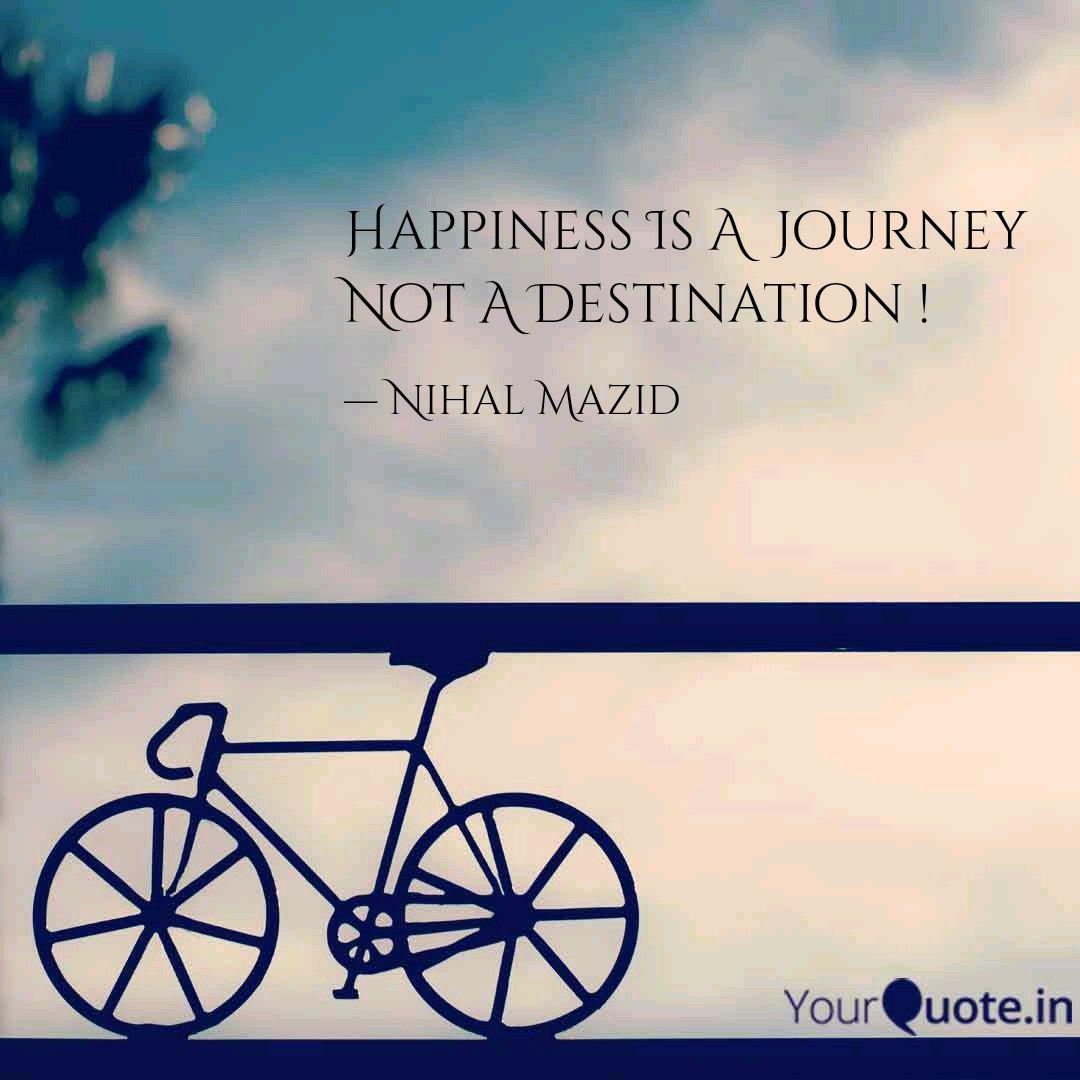 ความสุข... 
ระหว่างการเดินทาง
ไม่ใช่...
จุดหมายปลายทาง